Confess…
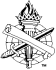 To Confess (homologeo)
“to speak the same thing; to assent, accord, agree with” (Vine)
____________________
Confession of Faith in Jesus Christ
Confession in our Daily Life
Confession of Sins to be Forgiven
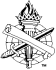 2
Confess faithin Christ:Unto Salvation
“to declare openly by way of speaking out freely, suchconfession being the effect ofdeep conviction of facts” (Vine)

“Confess…the Lord Jesus”
The word of faith, Romans 10:8
Lord: Master, Ruler, Acts 2:32-36; Psalm 110:1-3 (Luke 6:46)
Acknowledge who Jesus is
Pledge allegiance to Jesus as Lord
Romans 10:8-10
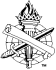 3
Confess faithin Christ:Unto Salvation
“…confessed the good confession in the presence of many witnesses” (1 Timothy 6:12)

“The Good Confession”
Good: “beautiful, chief, valuable, honest, worthy”
Jesus made this confession, 1 Timothy 6:13; John 18:33-37
Openly agree that Jesus is King
Not saved without confession
Romans 10:8-10
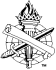 4
“whoever confesses Me before men…”

Our life’s profession
Live by faith, Galatians 2:20; 2 Corinthians 5:7
Christ in you, Romans 8:8-10
Kill the flesh, 8:10; Galatians 5:24
Christ (Romans 6:6-11)--
United with – Live with – Ruled by
Confess before men: A Life that confesses Jesus
Matthew 10:32-33
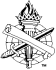 5
“whoever confesses Me before men…”

Our life’s profession
Live an obedient, sacrificial faith, Hebrews 11:13-16
Embrace God’s promises,  Galatians 3:14, 29; 2 Peter 1:4
World is not our home:
Strangers (aliens), Phil. 3:20
Pilgrims (foreigner), 1 Pet. 2:11-12
  -Matthew 6:19-21, 24
Confess before men: A Life that confesses Jesus
Matthew 10:32-33
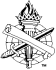 6
“whoever confesses Me before men…”

Our life’s profession
Confess Christ before men, and He will confess us before the Father, Matthew 10:32
But, if we deny Him, He will deny us, Matthew 10:33 
	-Disavow, reject, 2 Timothy 2:12
	-Do not be ashamed, Mark 8:38
Confess before men: A Life that confesses Jesus
Matthew 10:32-33
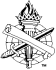 7
“If we confess our sins…”

When Christians sin, we confess our sins to the Lord
“to confess by way of admitting oneself guilty of what one is accused of, the result of inward conviction” (Vine)
cf. King David, Psalm 32:5
Confess Sins: To be Forgiven
1 John 1:7-9
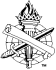 8
“If we confess our sins…”

We confess our sins to one another, James 5:16
Those we sin against:
God, 1 John 1:9; Acts 8:22, 24
Brethren:
	-To correct sin, Matthew 18:15
	-To reconcile, Matthew 5:23-24
Public sin requires a public confession
Confess Sins: To be Forgiven
1 John 1:7-9
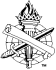 9
Confess…
Faith in Jesus Christ
Daily Life of Faith
Sins, to be Forgiven
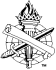 10